Representation of synchrotron radiation in phase space
Ivan Bazarov
1
Outline
Motion in phase space: quantum picture
Wigner distribution and its connection to synchrotron radiation
Brightness definitions, transverse coherence
Synchrotron radiation in phase space
Adding many electrons
Accounting for polarization
Segmented undulators, etc.
2
Motivation
Compute brightness for partially coherent x-ray sources
Gaussian or non-Gaussian X-rays??
How to include non-Gaussian electron beams close to diffraction limit, energy spread??
How to account for different light polarization, segmented undulators with focusing in-between, etc.??
3
Brightness: geometrical optics
Rays moving in drifts and focusing elements





Brightness = particle density in phase space (2D, 4D, or 6D)
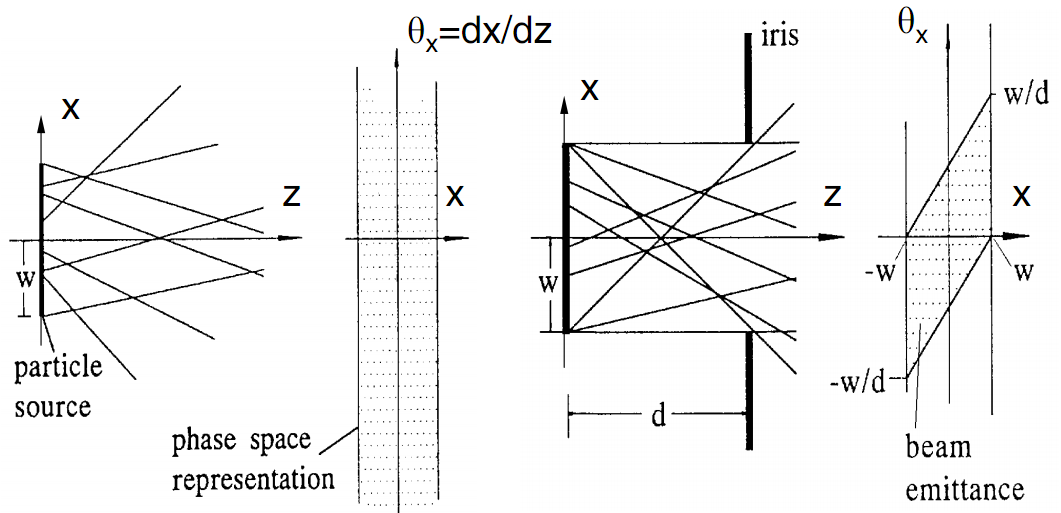 4
Phase space in classical mechanics
Classical: particle state           
Evolves in time according to                   ,          
E.g.  drift:		         linear restoring force:



Liouville’s theorem: phase space density stays const along particle trajectories
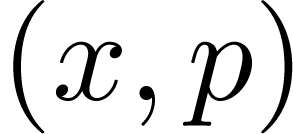 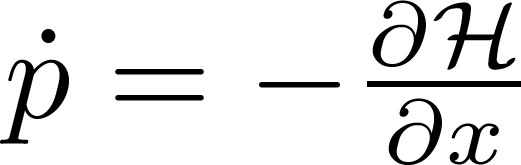 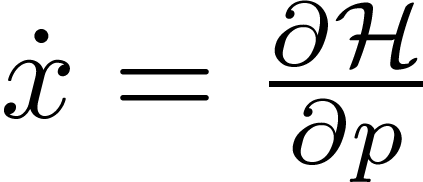 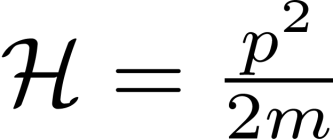 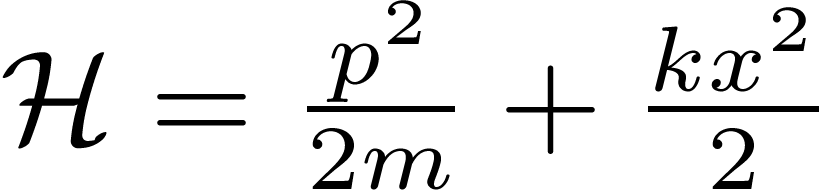 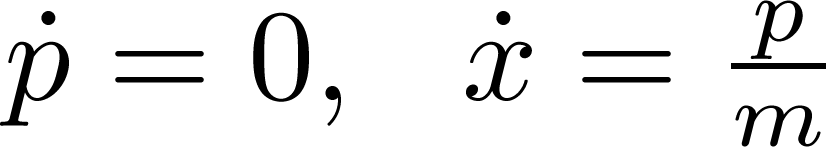 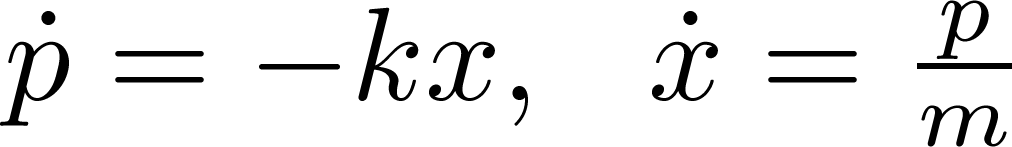 5
Phase space in quantum physics
Quantum state:
	                                  or                            
	Position space                     momentum space
If either           or          is known – can compute anything. Can evolve state using time evolution operator:                     
                    - probability to measure a particle with                      
                   - probability to measure a particle with
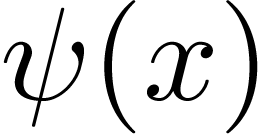 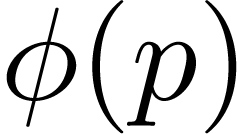 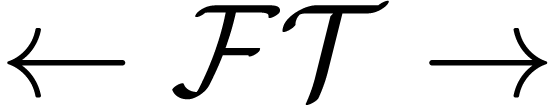 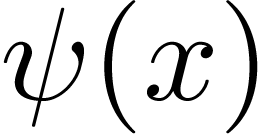 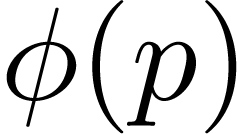 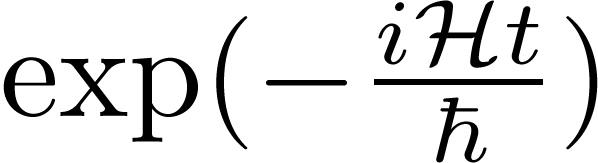 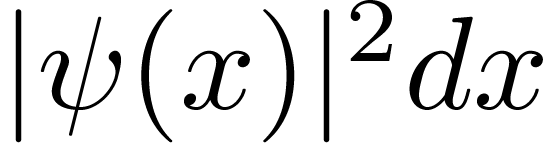 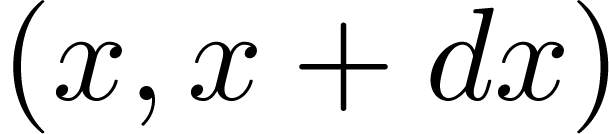 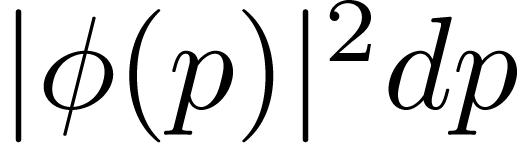 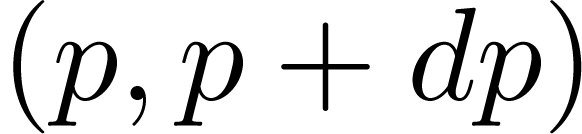 6
Wigner distribution
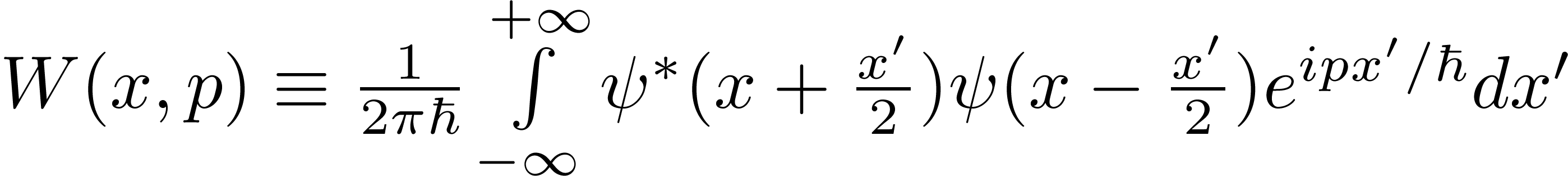 – (quasi)probability of measuring quantum particle with                       and                     
Quasi-probability – because local values                 can be negative(!)
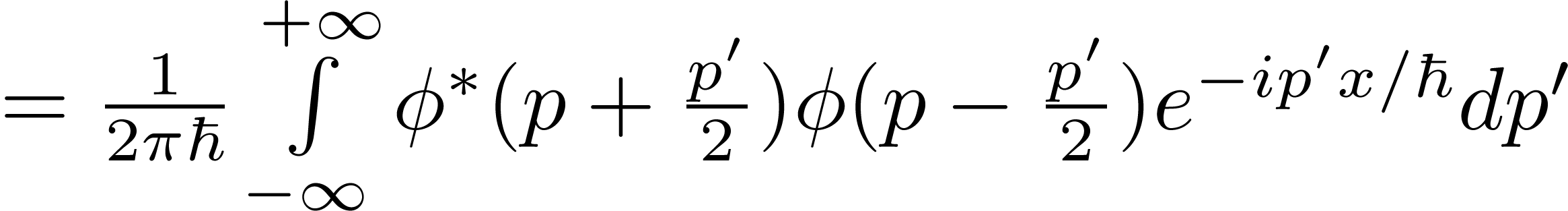 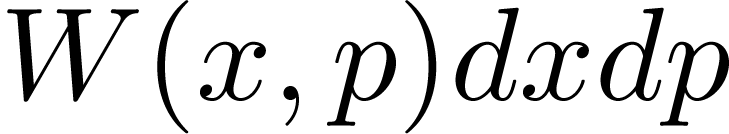 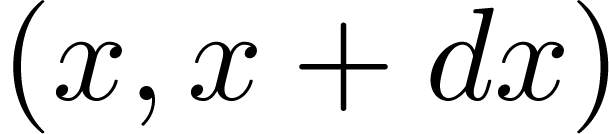 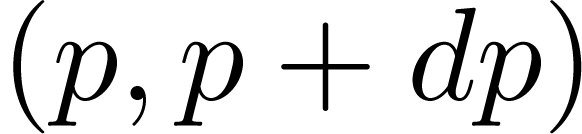 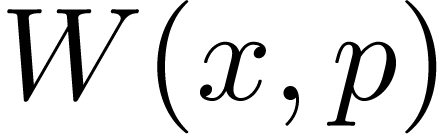 7
PHYS3317 movies
8
Same classical particle in phase space…
9
Going quantum in phase space…
10
Wigner distribution properties
Time evolution of                 is classical in absence of forces or with linear forces
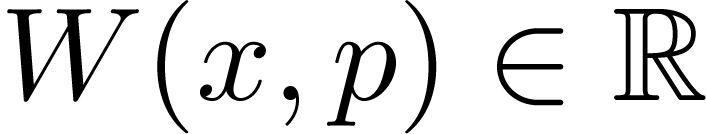 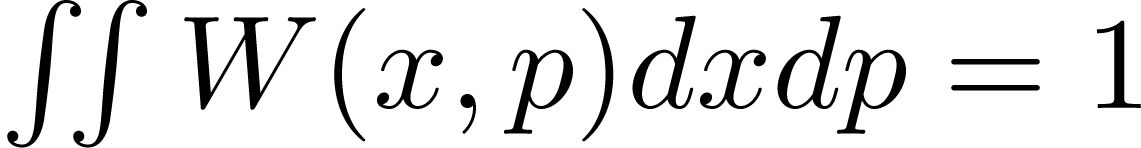 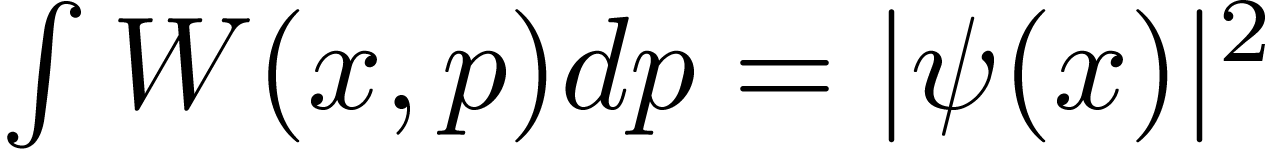 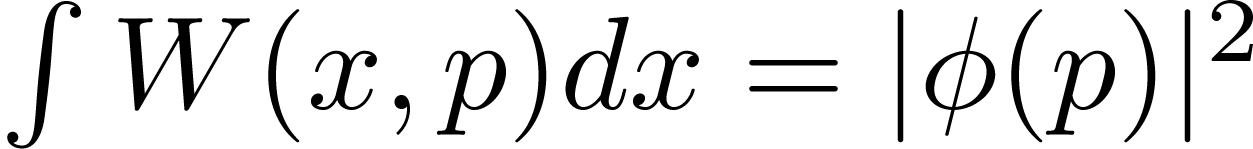 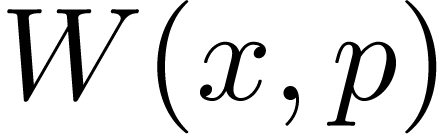 11
Connection to light
Quantum –          
Linearly polarized light (1D) –           
Measurable                – charge density
Measurable                – photon flux density
Quantum: momentum representation                             is FT of          
Light: far field (angle) representation                                    is FT of
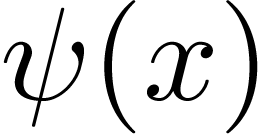 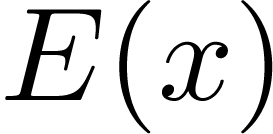 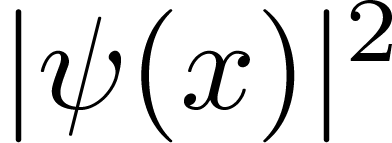 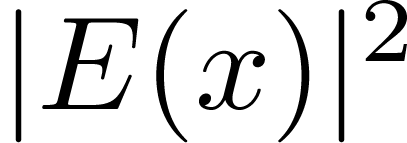 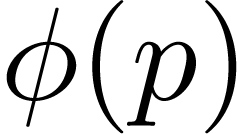 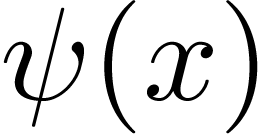 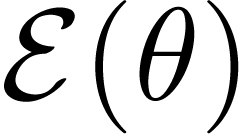 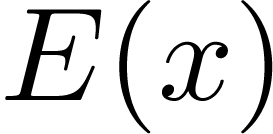 12
Connection to classical picture
Quantum:             , recover classical behavior
Light:             , recover geometric optics
                or                 – phase space density (=brightness) of a quantum particle or light
Wigner of a quantum state / light propagates classically in absence of forces or for linear forces!
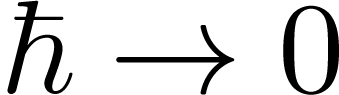 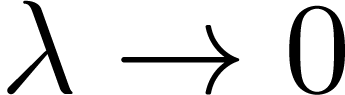 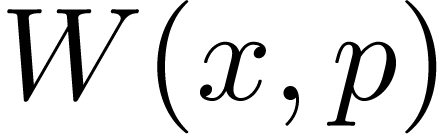 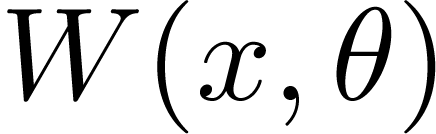 13
Diffraction limit
Heisenberg uncertainty principle: cannot squeeze the phase space to be less than        
	                      
	                            
	since                                    ,
	                         
We call                           the diffraction limit
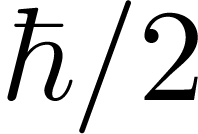 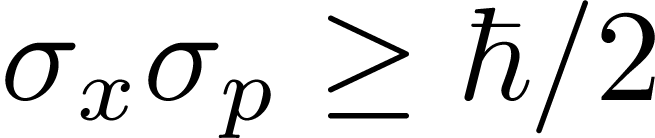 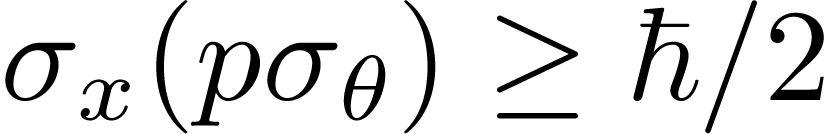 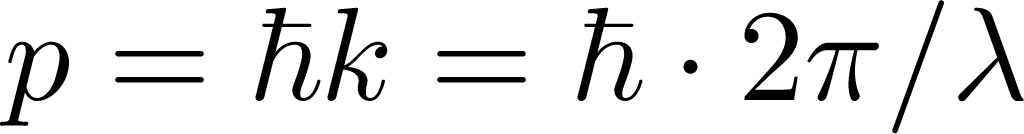 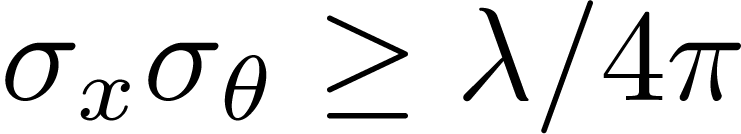 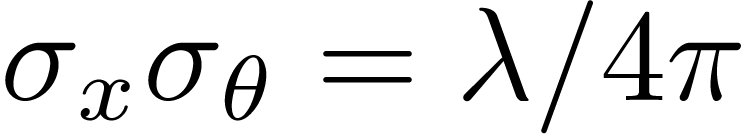 14
Coherence
Several definitions, but here is one


In optics this is known as         value
measure of coherence or mode purity
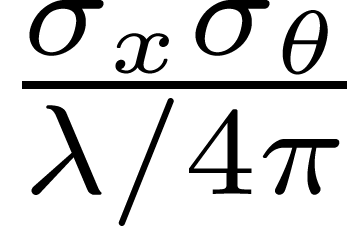 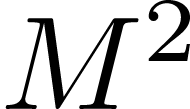 15
Useful accelerator physics notations
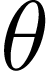 -matrix
	                         
Twiss (equivalent ellipse) and emittance
	                                
	with                       and                       or
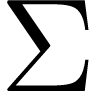 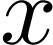 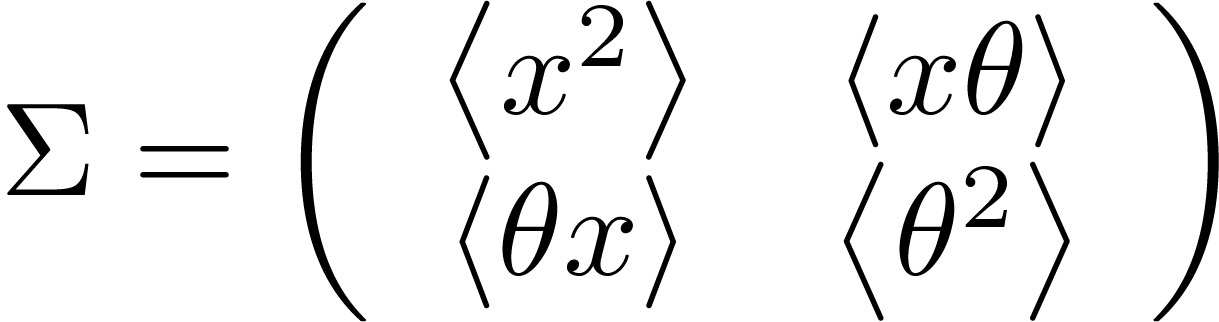 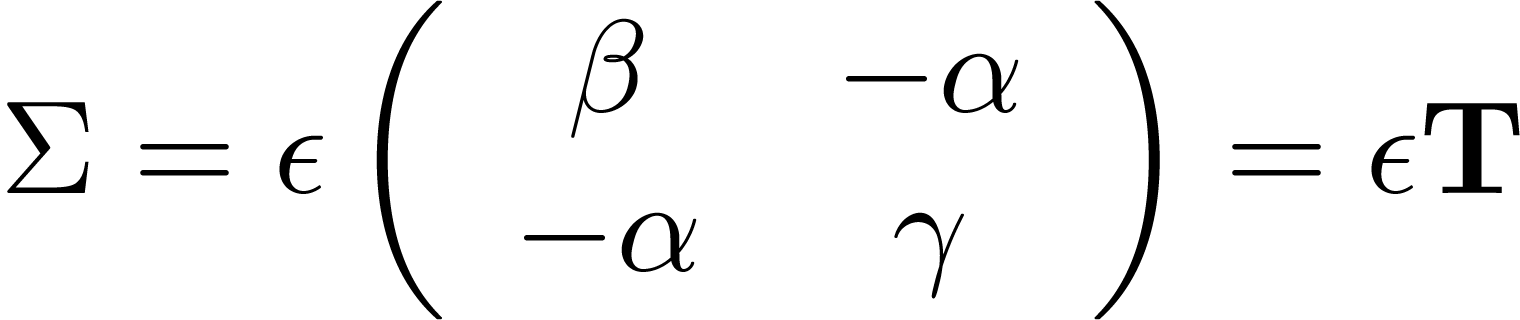 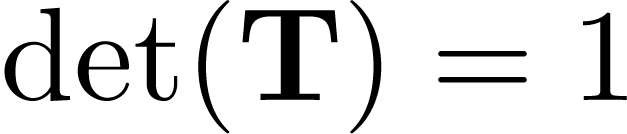 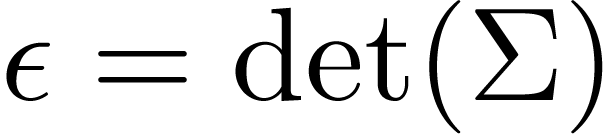 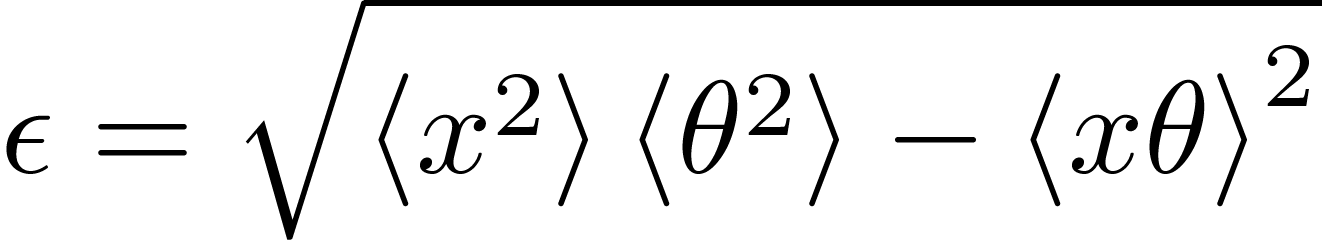 16
Jargon
Easy to propagate Twiss ellipse for linear optics described by     :                                    
			                           
   -function is Rayleigh range in optics
Mode purity
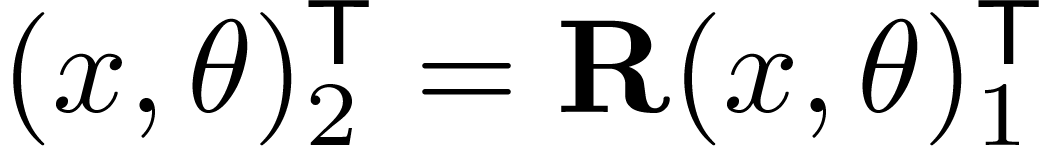 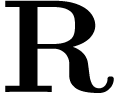 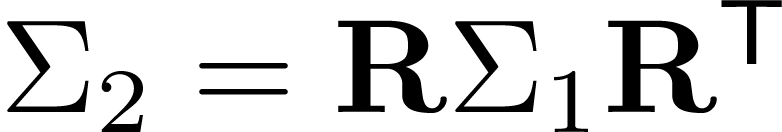 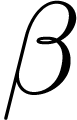 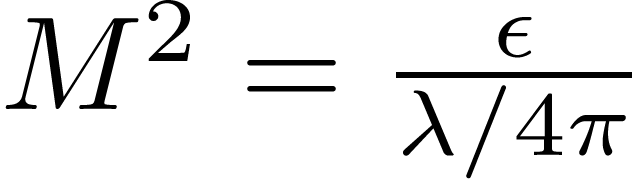 17
Hermite-Gaussian beam
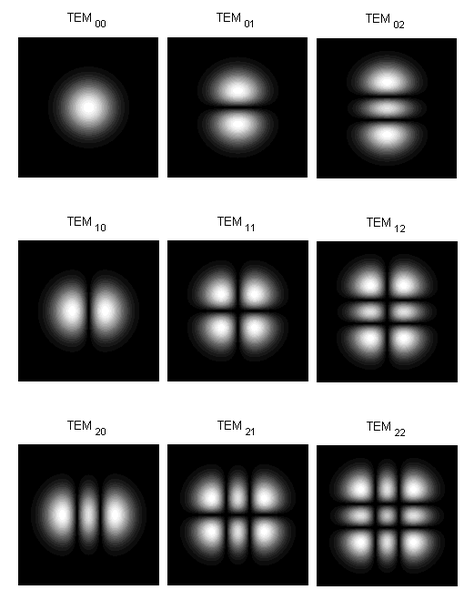 , where          are Hermite polynomial order in respective plane
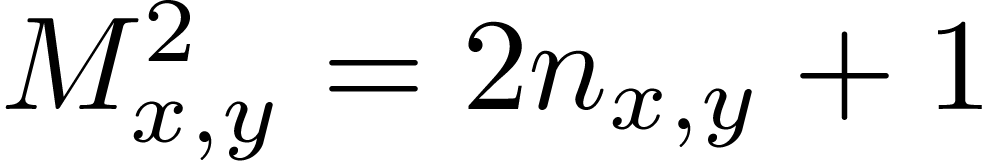 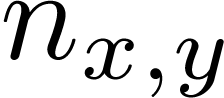 18
Hermite-Gaussian beam phase space
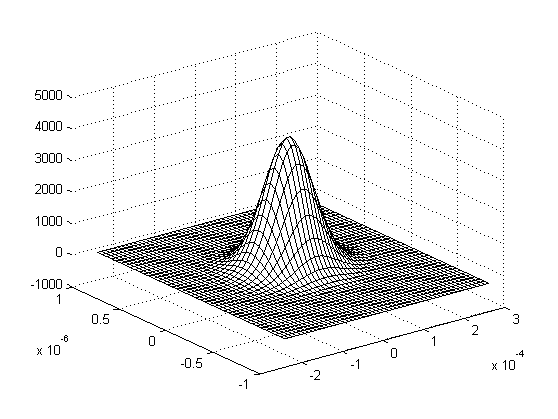 wigner
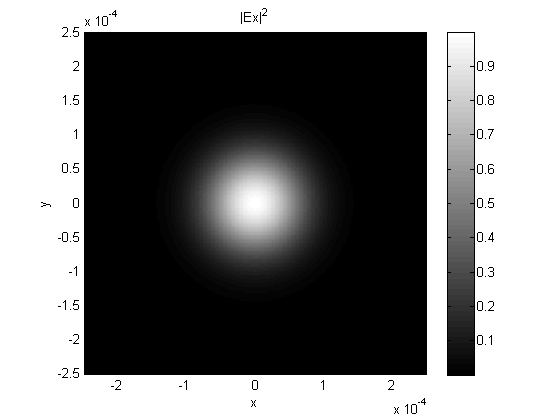 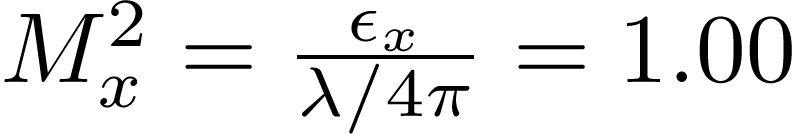 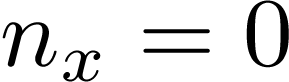 y
x
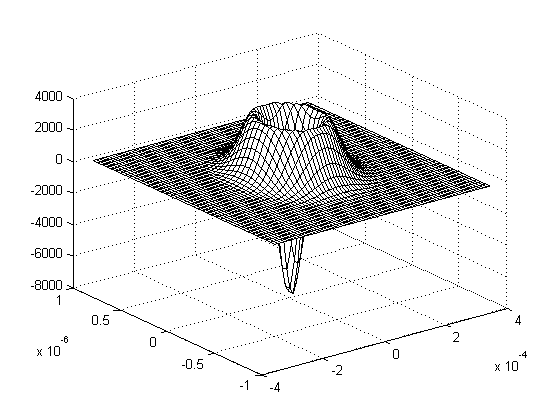 angle qx
position x
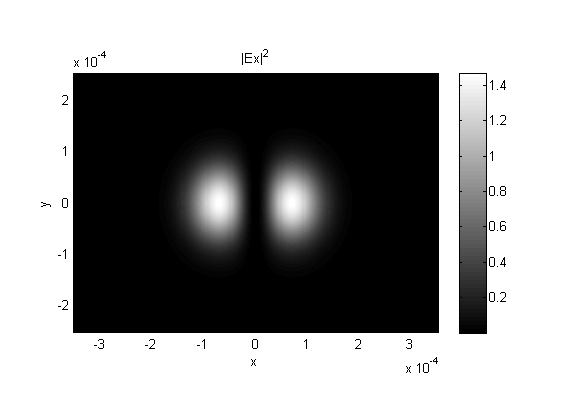 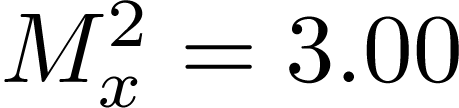 y
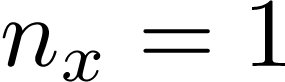 x
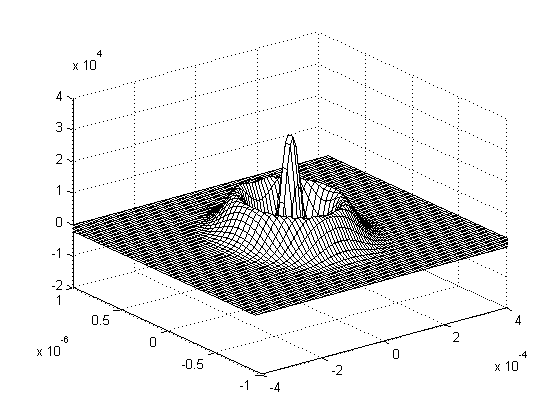 angle qx
position x
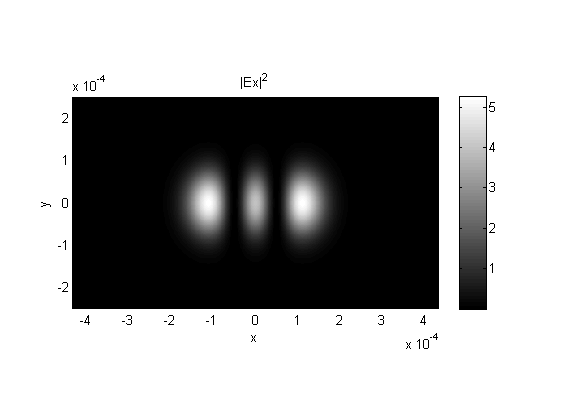 y
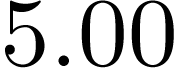 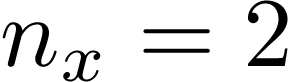 angle qx
x
position x
19
Wigner from 2 sources?
Wigner is a quadratic function, simple adding does not work
Q: will there an interference pattern from 2 different but same-make lasers?
20
Wigner from 2 sources?
- first source,        - second source,        - interference term
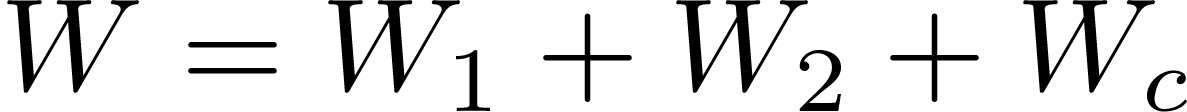 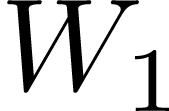 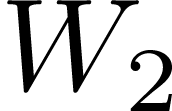 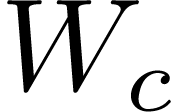 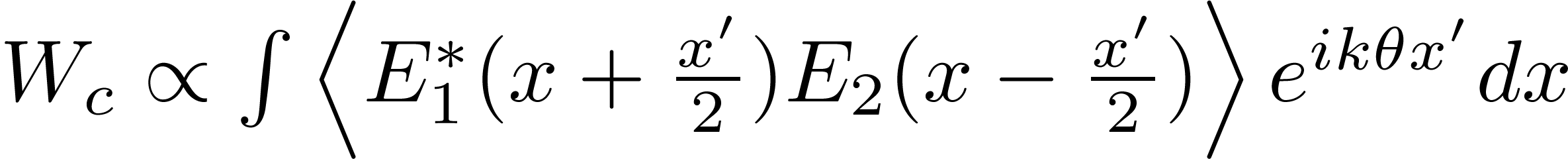 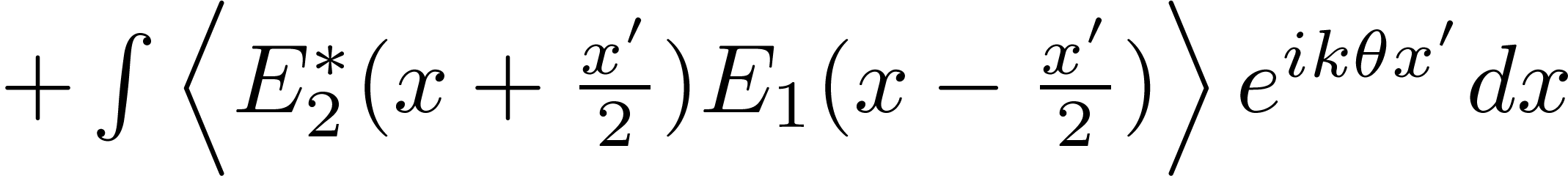 21
Interference term
Let each source have               and              , with random phases         , then Wc = 0 as                                 
This is the situation in ERL undulator: electron only interferes with itself
Simple addition of Wigner from all electrons is all we need
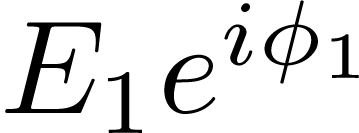 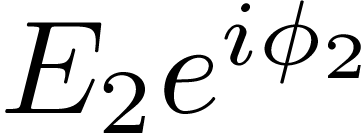 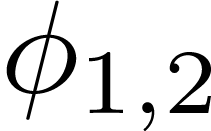 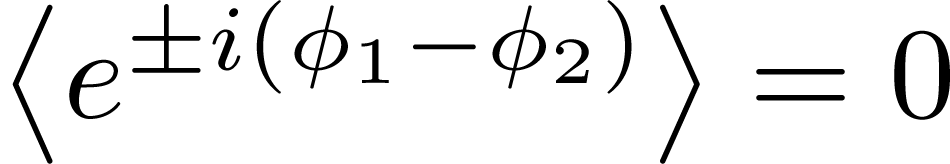 22
Example of combining sources
two Gaussian beams
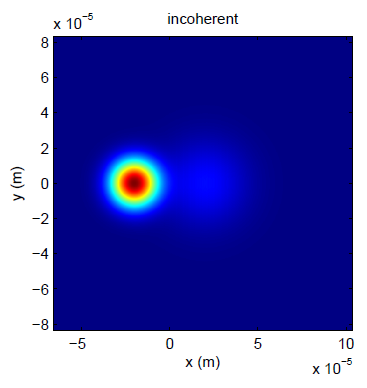 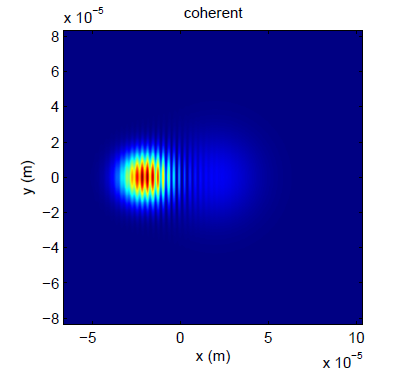 23
Same picture in the phase space
two Gaussian beams
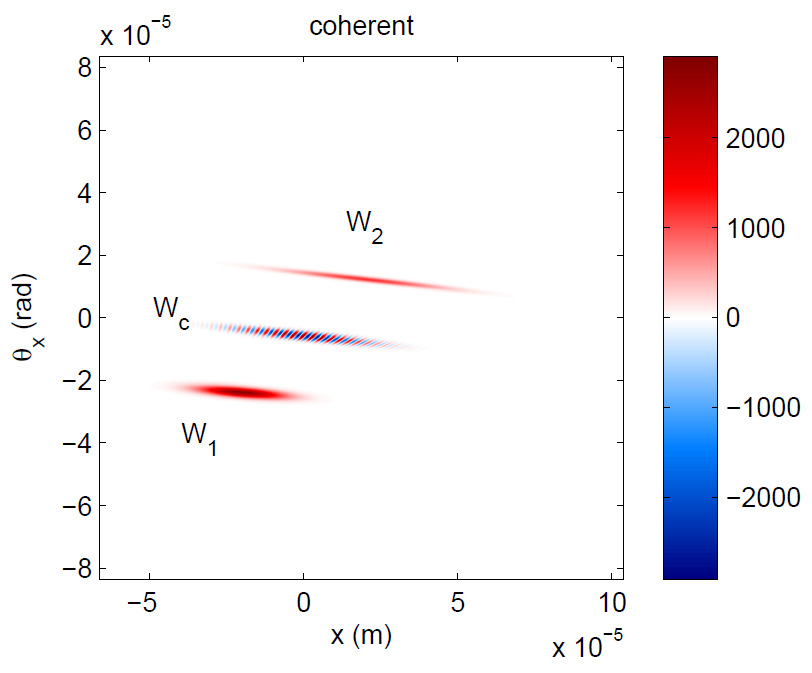 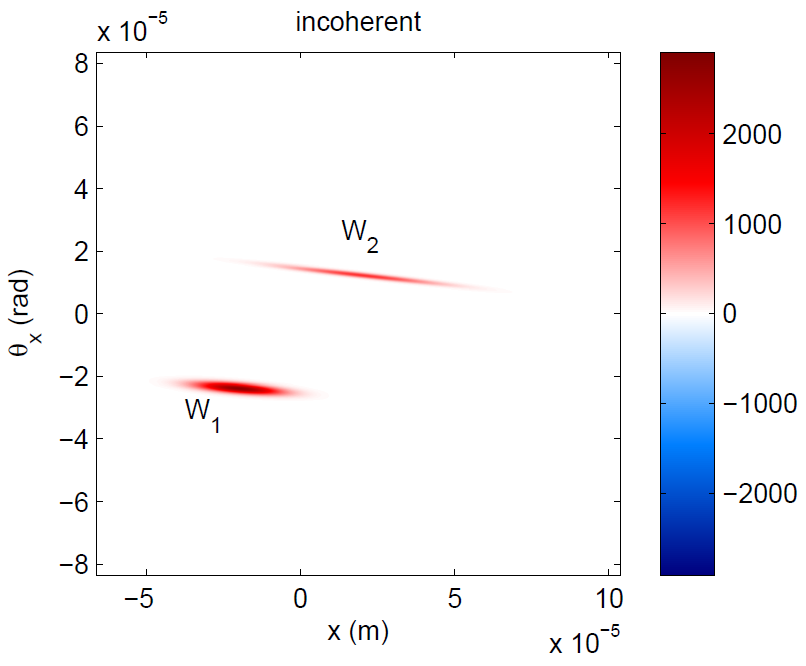 24
Wigner for polarized light
Photon helicity        or        right handed and left handed circularly polarized photons
Similar to a 1/2-spin particle – need two component state to describe light
Wigner taken analogous to stokes parameters
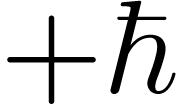 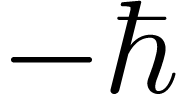 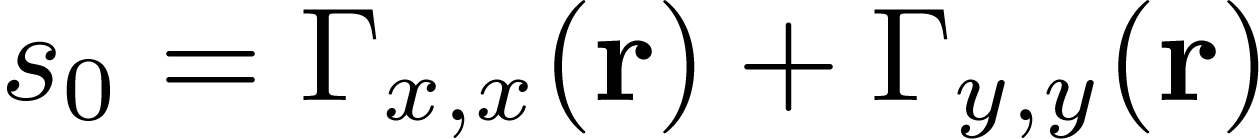 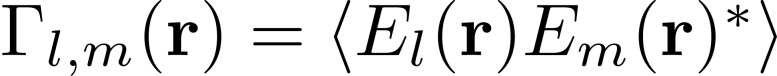 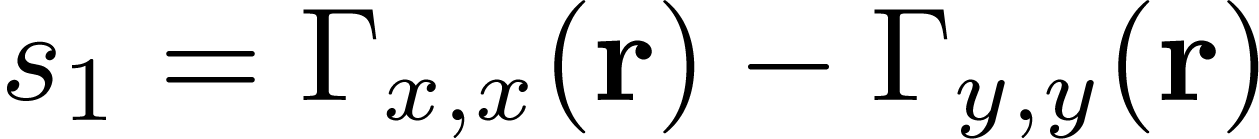 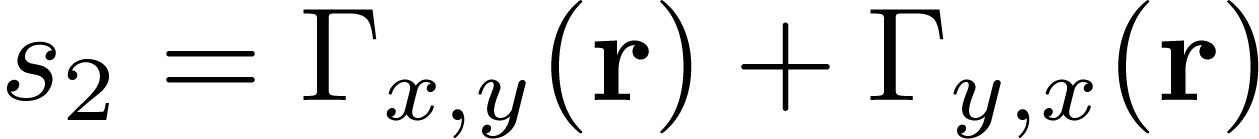 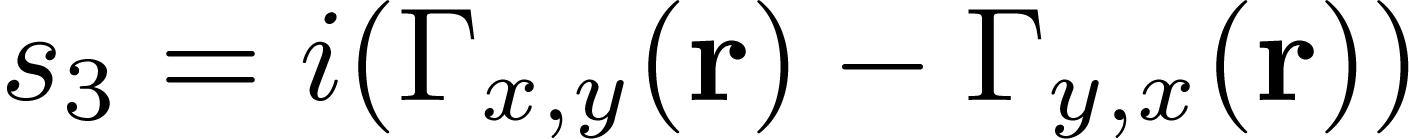 25
Generalized Stokes (or 4-Wigner)
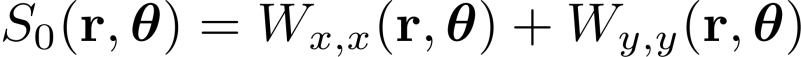 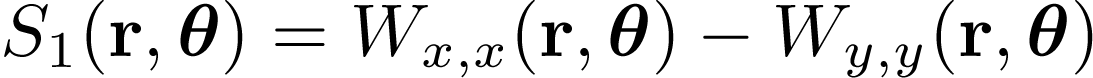 Total intensity
Linearly polarized light
     (+) x-polarized
     (–) y-polarized
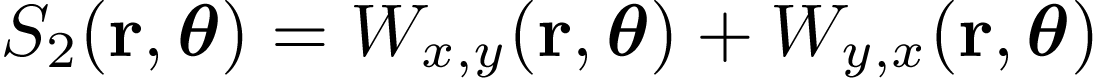 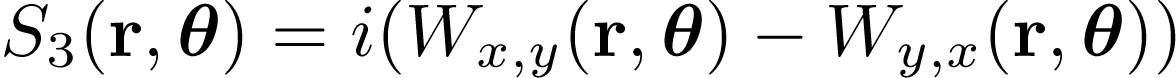 Linearly polarized light
    (+) +45°-polarized
    (–)  -45°-polarized
Circularly polarized light
    (+) right-hand
    (–) left-hand
26
Example Bx(ph/s/0.1%BW/mm/mrad)
,  Nund = 250
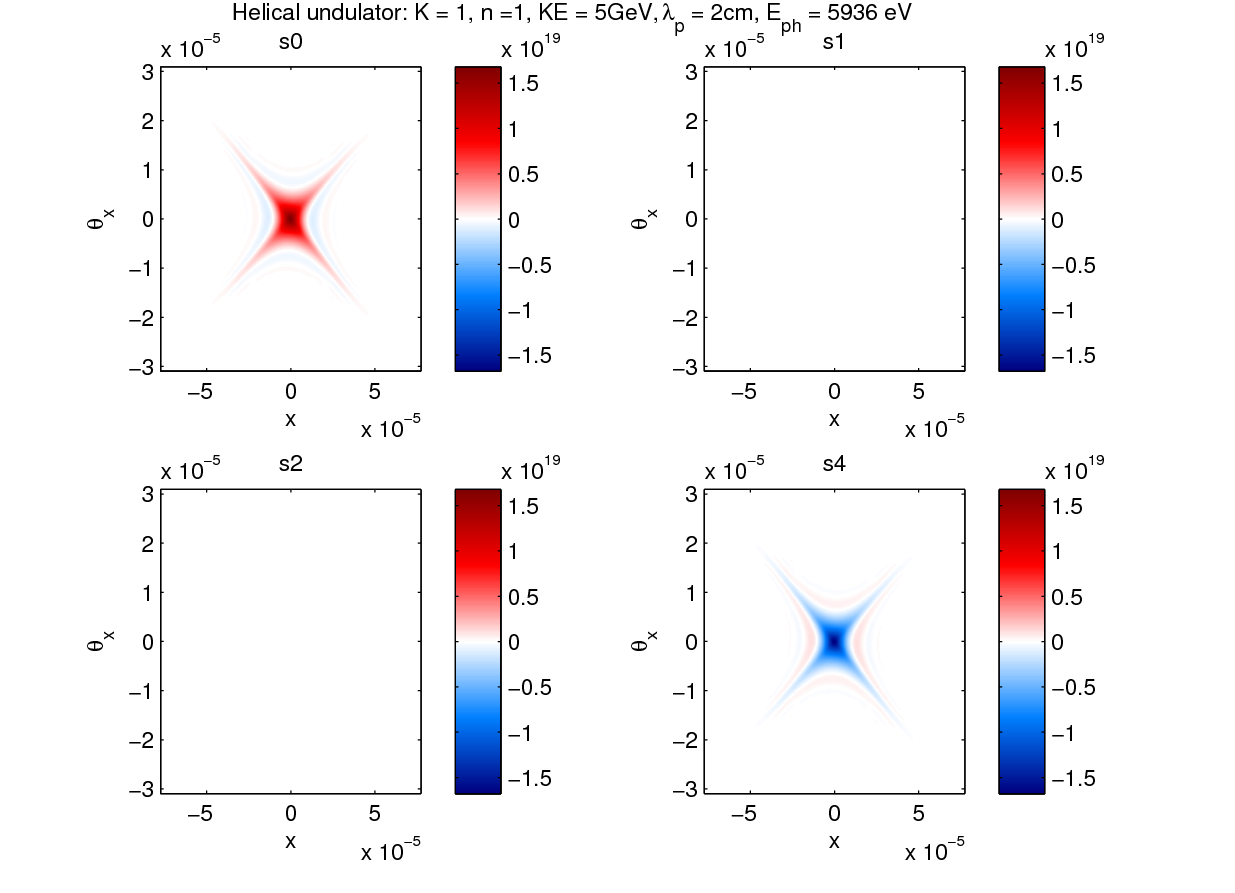 27
Synchrotron radiation
Potential from moving charge
	                                     
	                                         
	with                                      . Then find                                                               , then FT to get
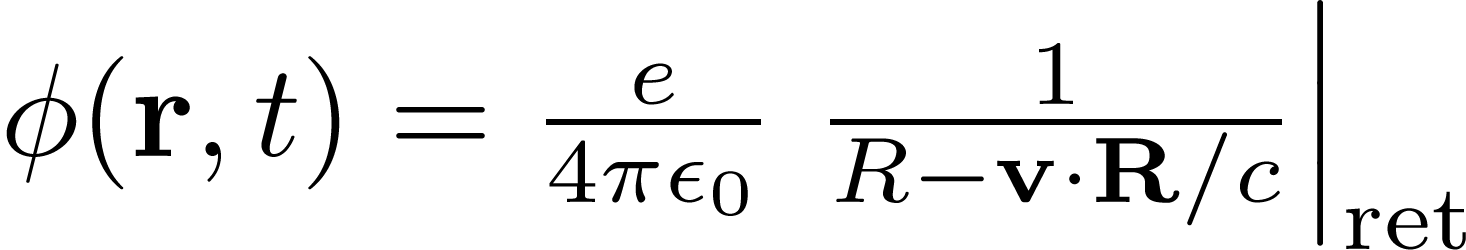 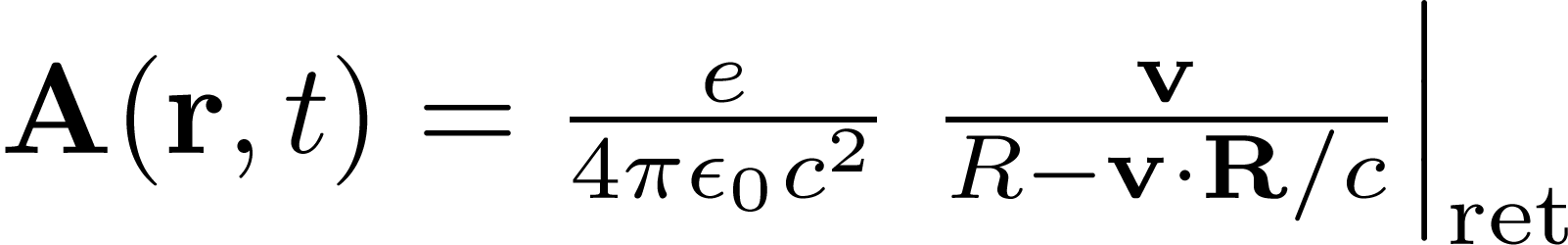 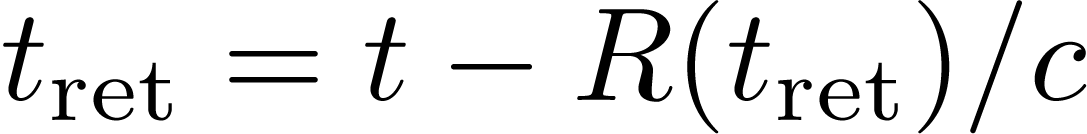 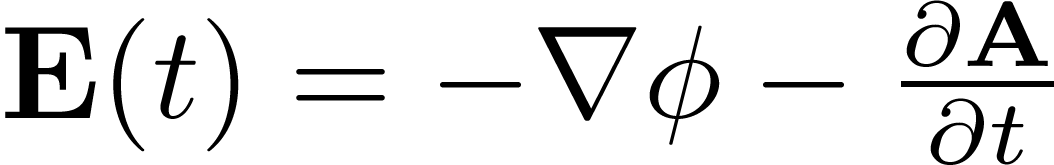 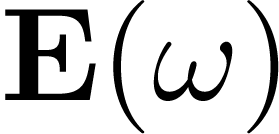 28
Brightness definitions
Phase space density in 4D phase space = brightness                           . Same as Wigner, double integral gives spectral flux
– Units ph/s/0.1%BW/mm2/mrad2
– Nice but bulky, huge memory requirements.
Density in 2D phase space = 2D brightness                                                                                                are integrated away respectively. Easy to compute, modest memory reqs.
	– Units ph/s/0.1%BW/mm/mrad
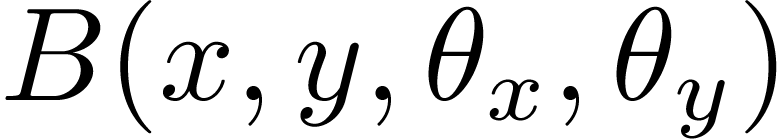 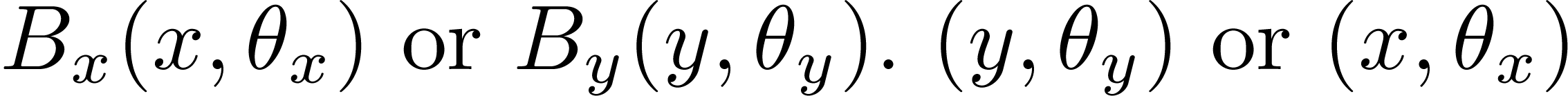 29
Brightness definitions
Can quote peak brightness                        or                  – but can be negative
E.g. one possible definition (Rhee, Luis)
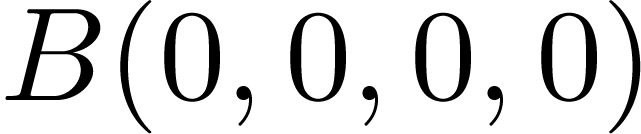 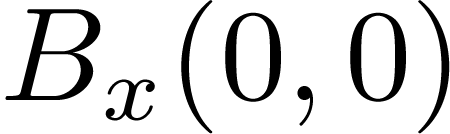 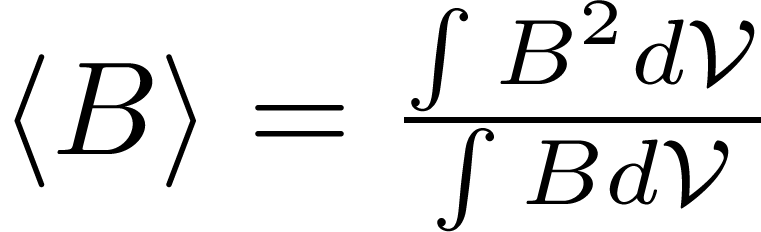 30
How is brightness computed now
Find flux in central cone       
Spread it out in Gaussian phase space with light emittance in each plane           
Convolve light emittance with electron emittance and quote on-axis brightness
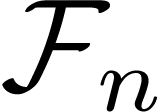 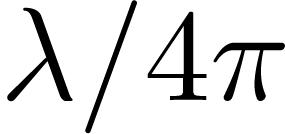 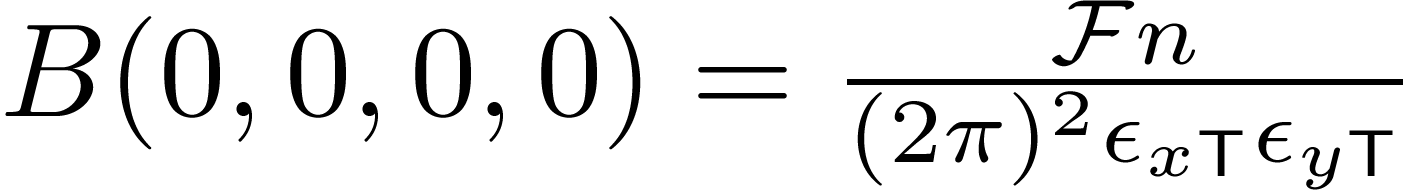 31
Criticism
What about non-Gaussian electron beam?
Is synchrotron radiation phase space from a single electron Gaussian itself (central cone)?

(I) Is the case of ERL, while (II) is never the case for any undulator
32
Some results of simulations with synrad
I = 100mA, zero emittance beam everywhere
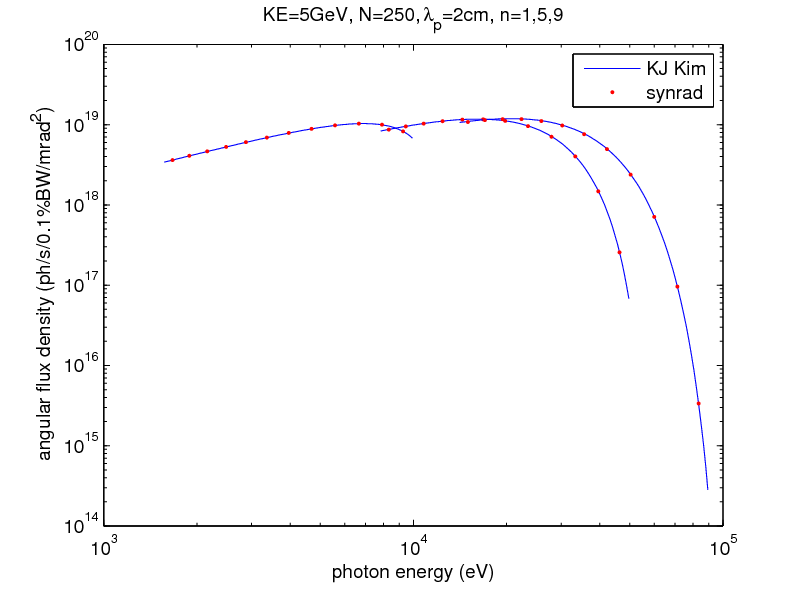 Checking angular flux on-axis
33
Total flux in central cone
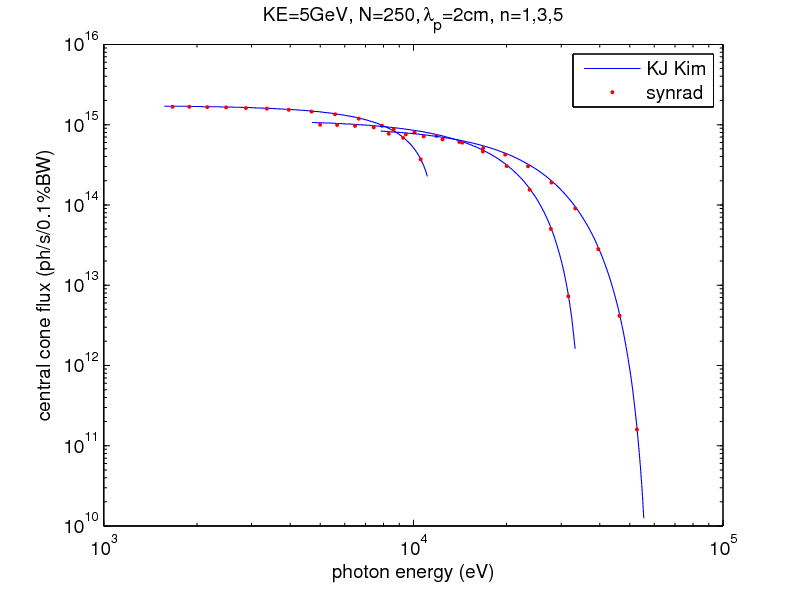 34
Scanning around resonance…
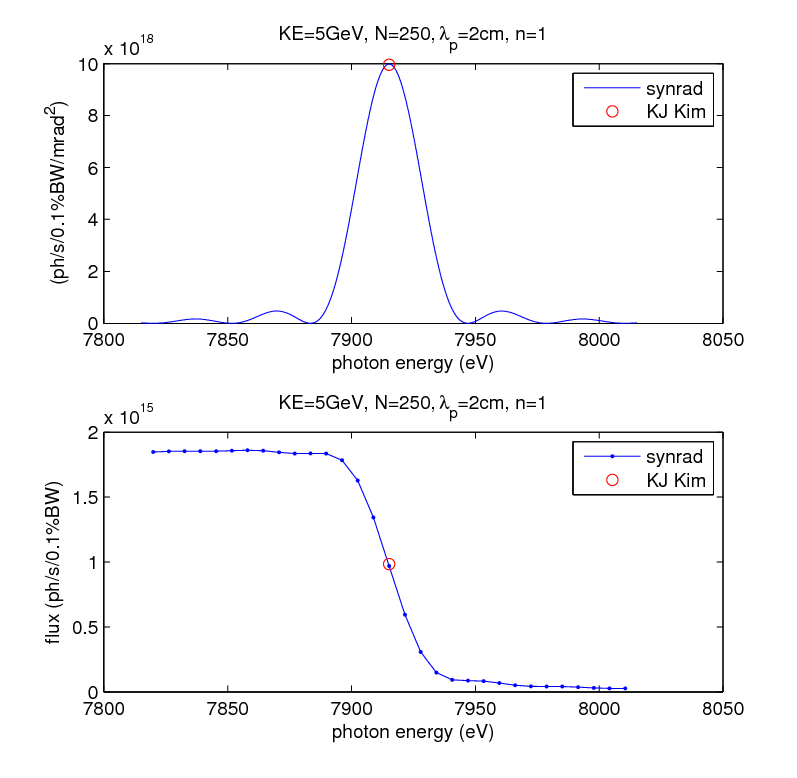 on-axis
total
35
Scanning around resonance…
36
Scanning around 2nd harmonic…
37
Synchrotron radiation in phase space, back-propagated to the undulator center
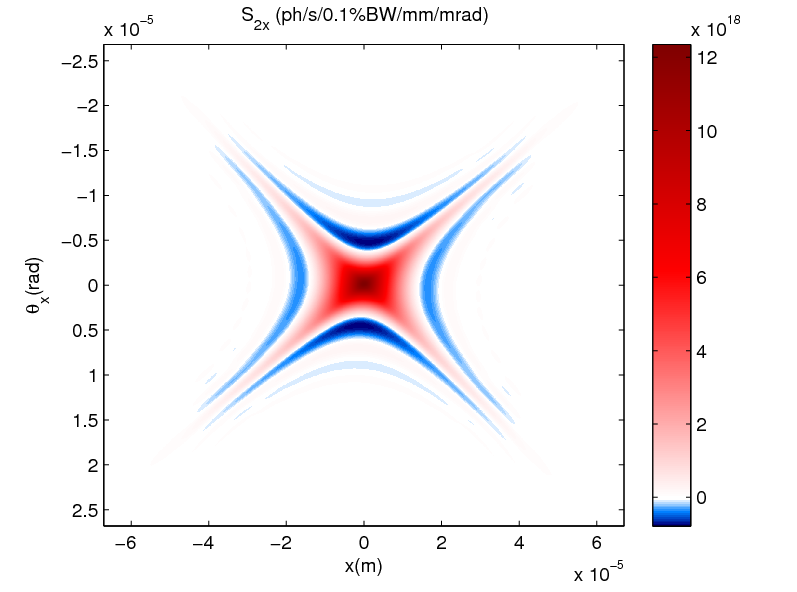 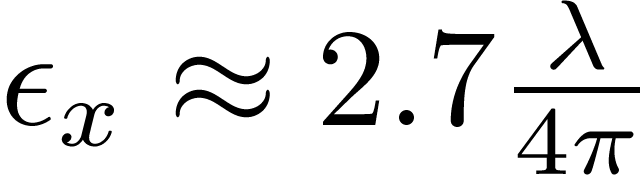 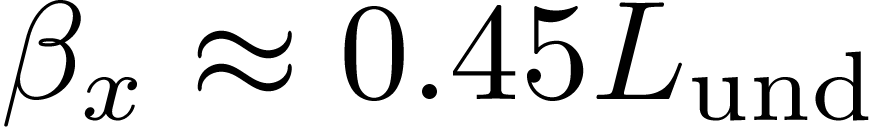 38
Key observations
Synchrotron radiation light:
Emittance ~ 3diffraction limit
Ninja star pattern
Bright core (non-Gaussian)
39
Emittance vs fraction
Ellipse cookie-cutter (adjustable), vary from 0 to infinity
Compute rms emittance inside
All beam                 
Core emittance                  
Core fraction
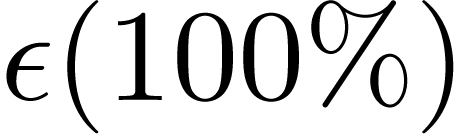 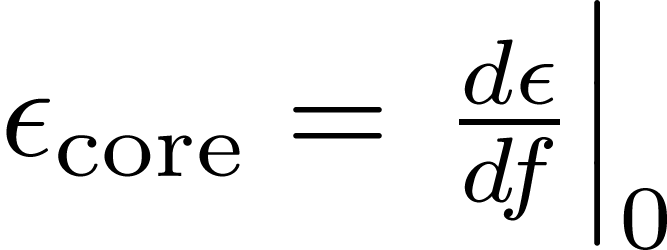 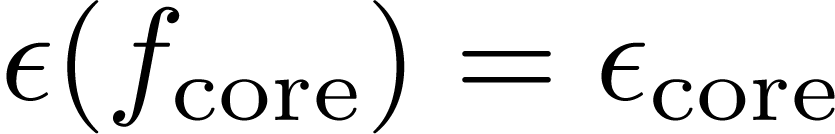 40
Examples
Uniform:                               ,                          
Gaussian:                                  ,
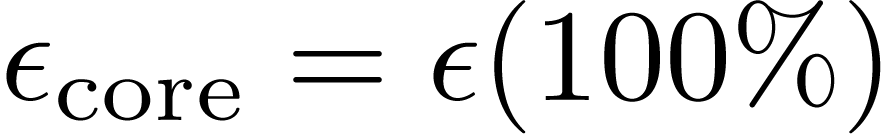 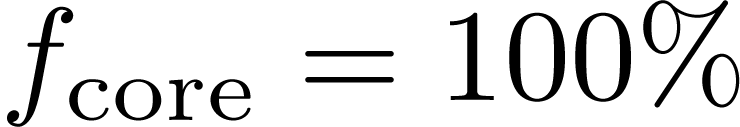 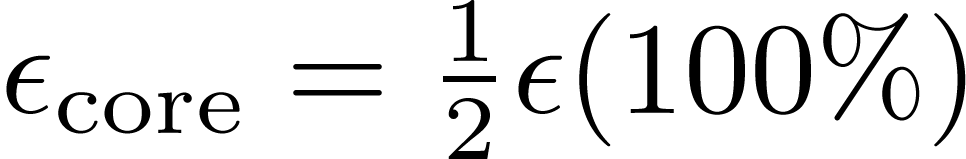 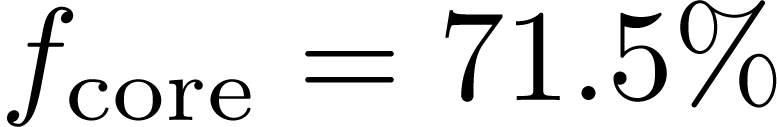 41
What exactly is core emittance?
Together with total flux, it is a measure of max brightness in the beam
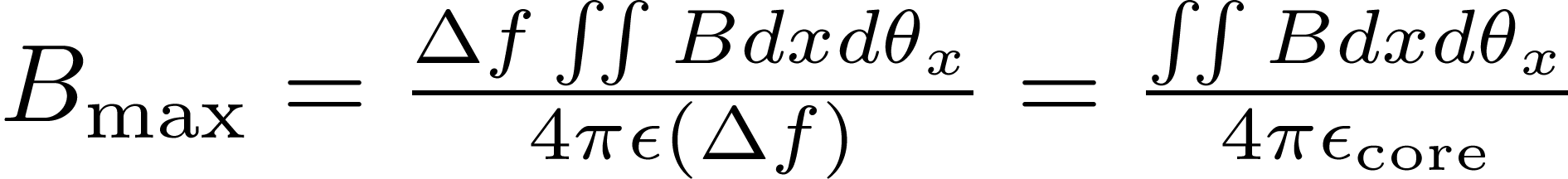 42
Light emittance vs fraction
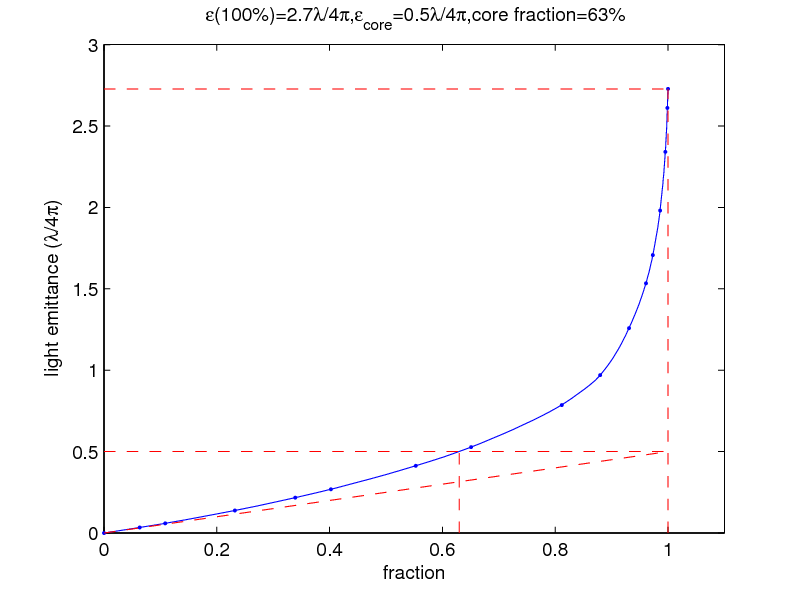 core emittance is         
(same as Guassian!), but
                 is much larger
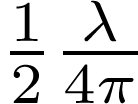 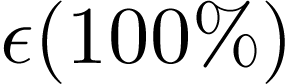 43
Optimal beta function
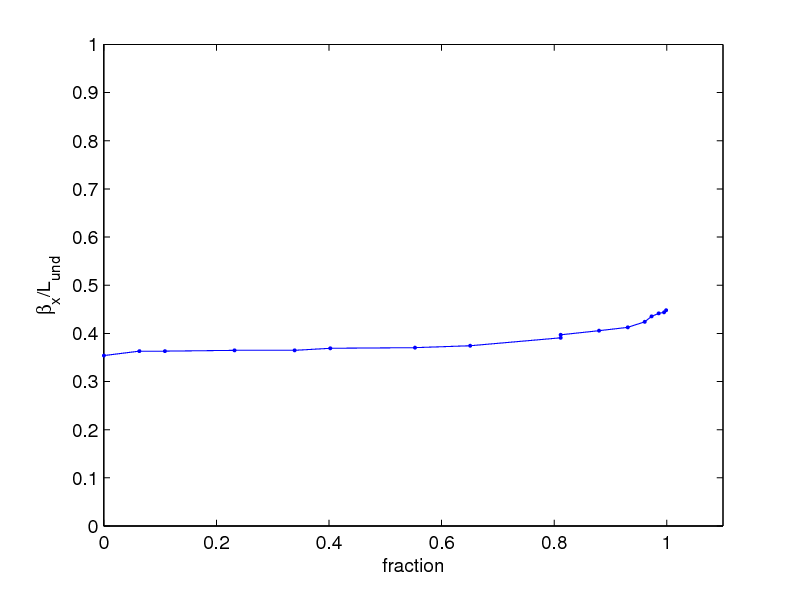 44
Light phase space around 1st harmonic
45
Checking on-axis 4D brightness
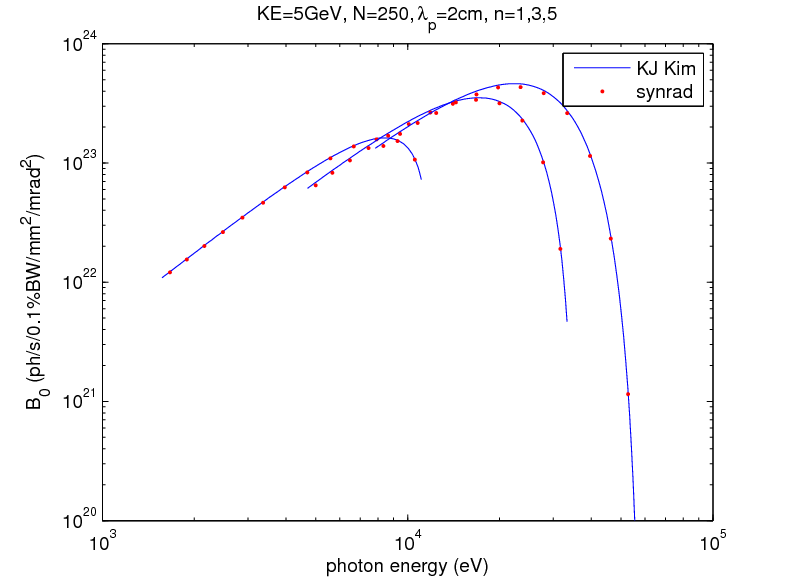 46
Checking on-axis 2D brightness
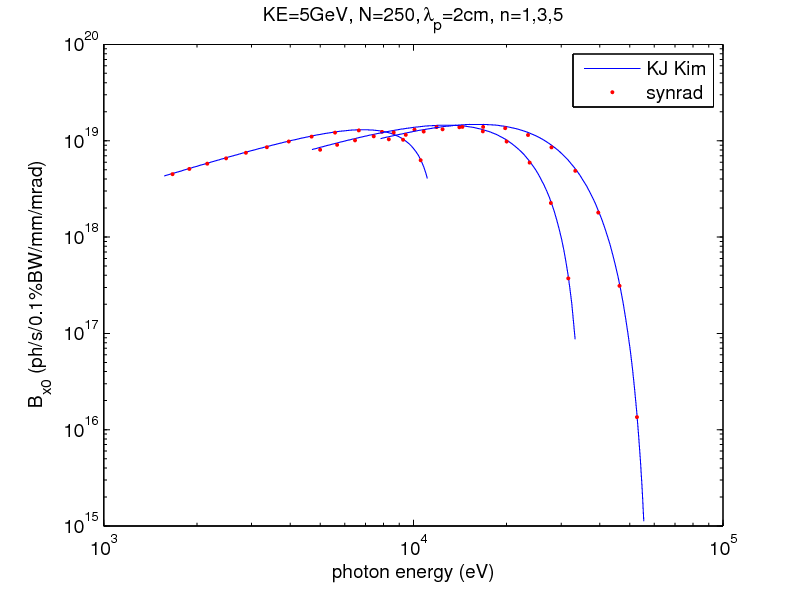 47
On-axis over average 2D brightness
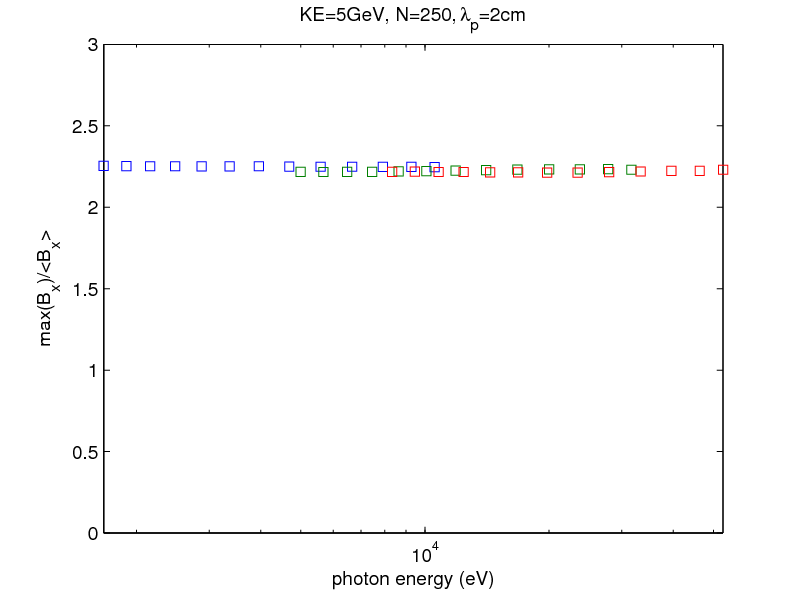 48
Light emittance
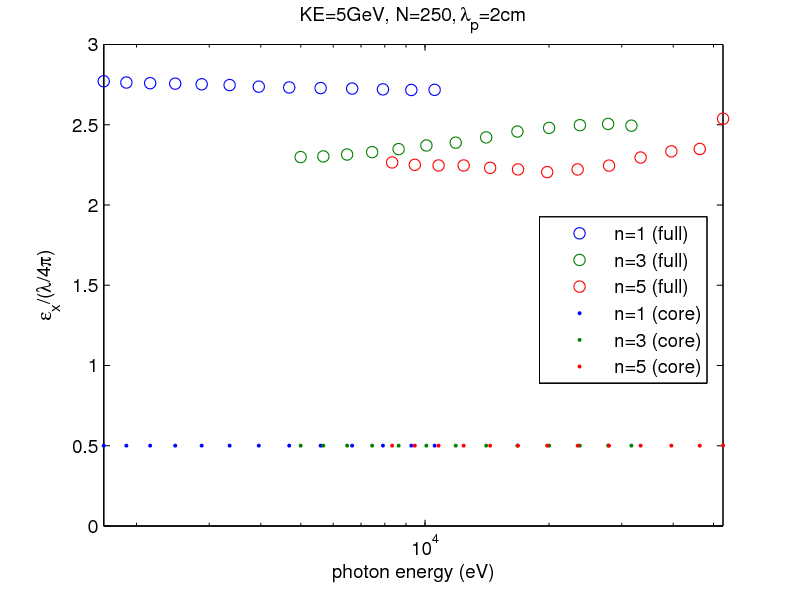 49
Optimal beta function
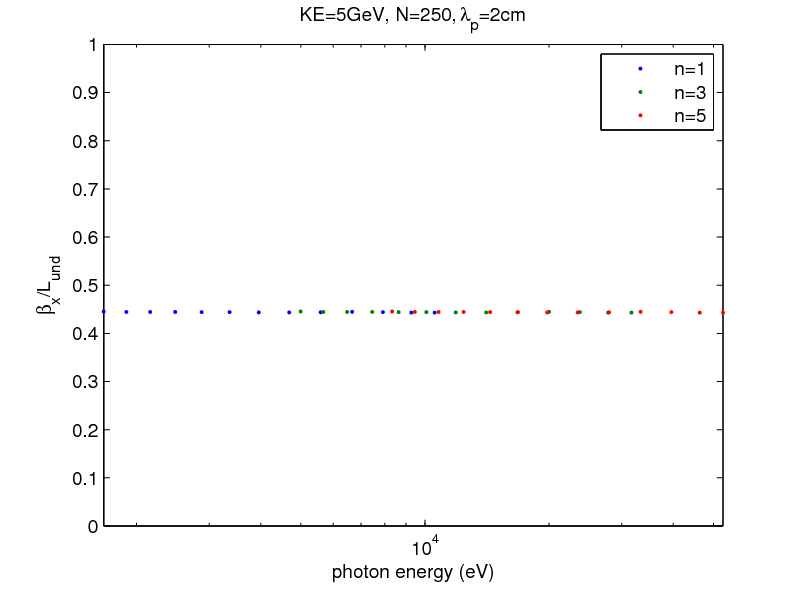 50
2 segments, Nu=100 each, 0.48m gapu=2cm, By = 0.375T, Eph= 9533eV5GeV, quad 0.3m with 3.5T/m
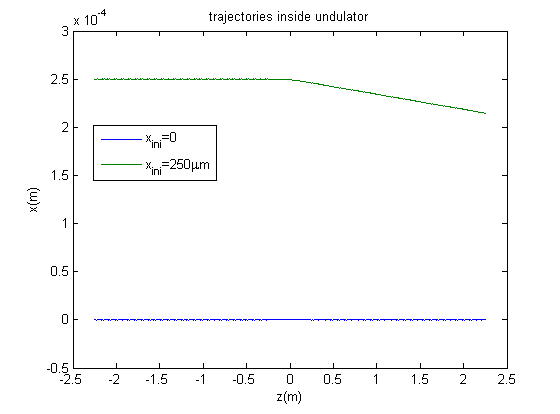 quad
section 1
section 2
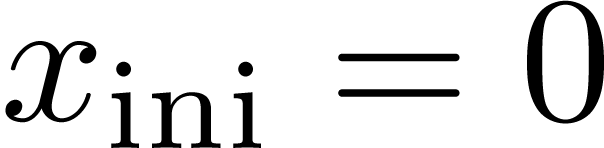 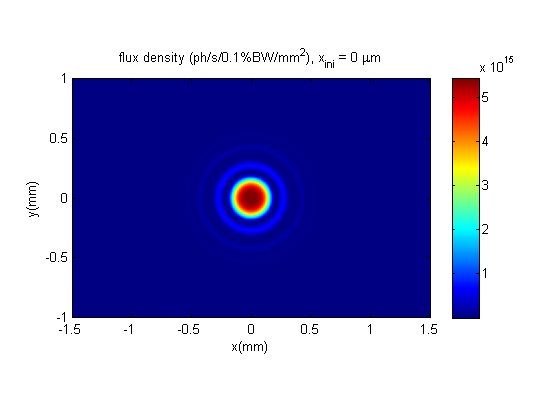 flux @ 50m
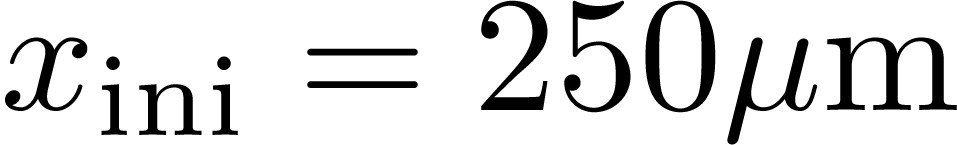 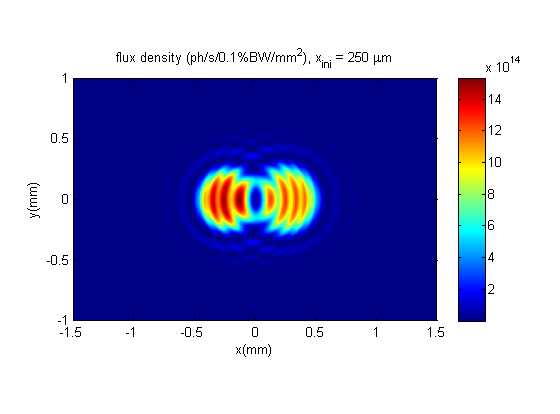 flux @ 50m
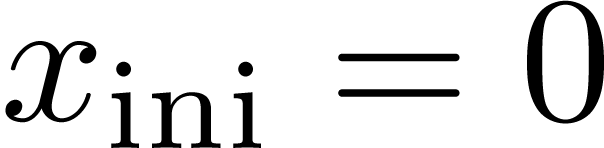 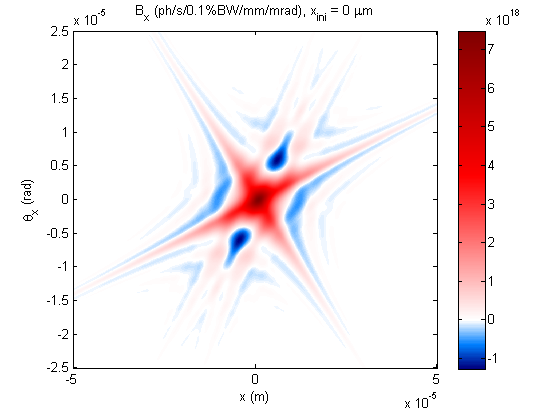 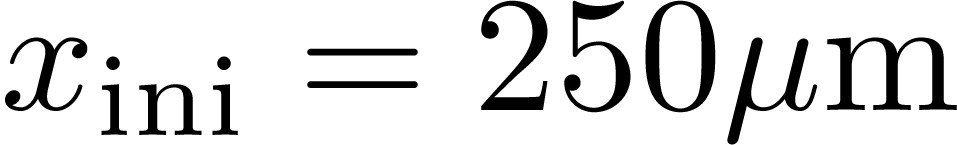 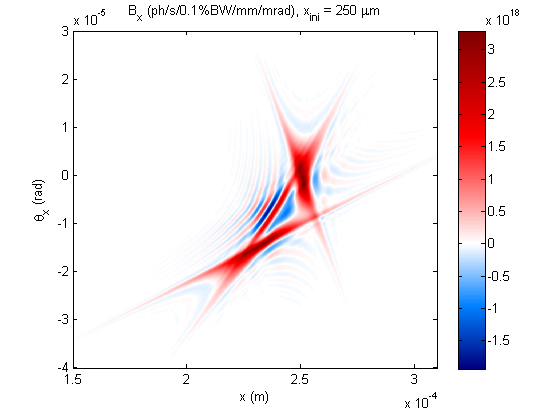 Conclusions
Wigner distribution is a complete way to characterize (any) partially coherent source
(Micro)brightness in wave optics is allowed to adopt local negative values
Brightness and emittance specs have not been identified correctly (for ERL) up to this point
The machinery in place can do segmented undulators, mismatched electron beam, etc.
56
Acknowledgements
Andrew Gasbarro
David Sagan
57